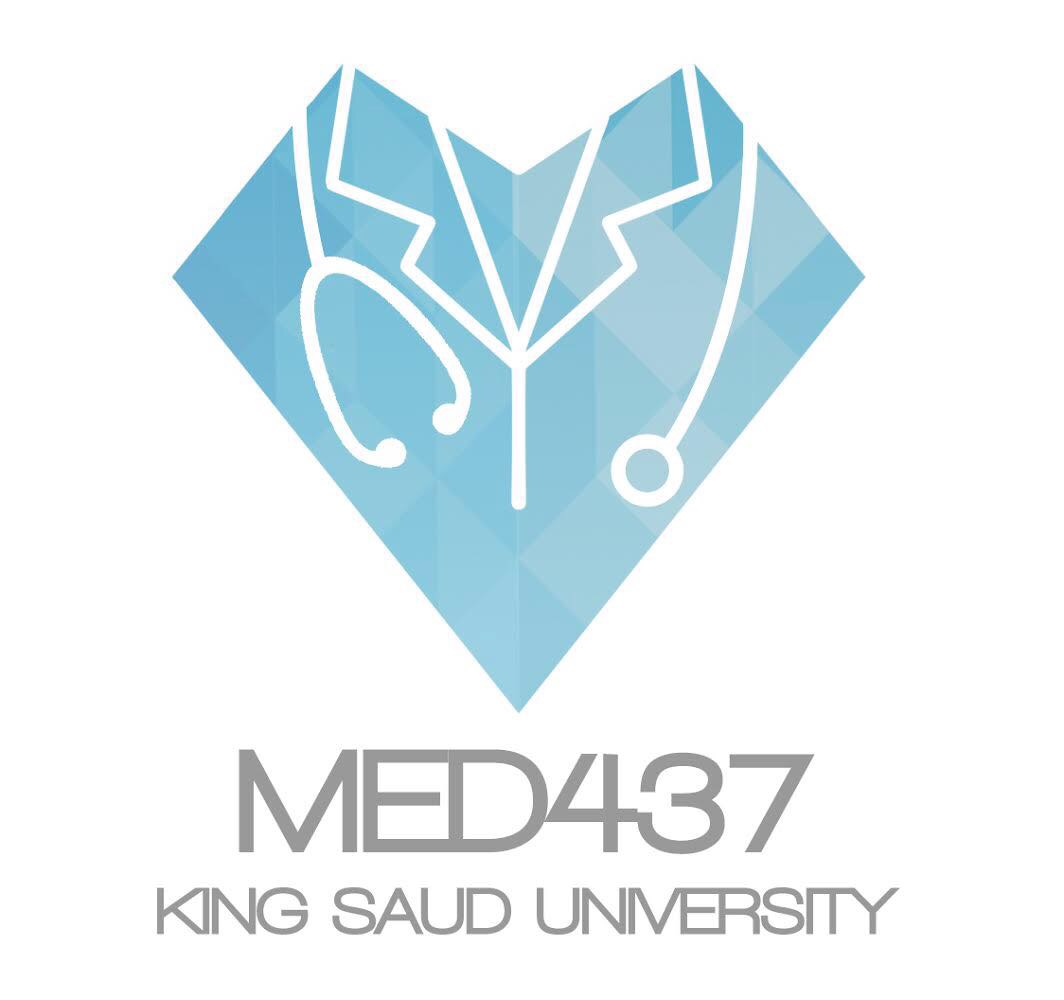 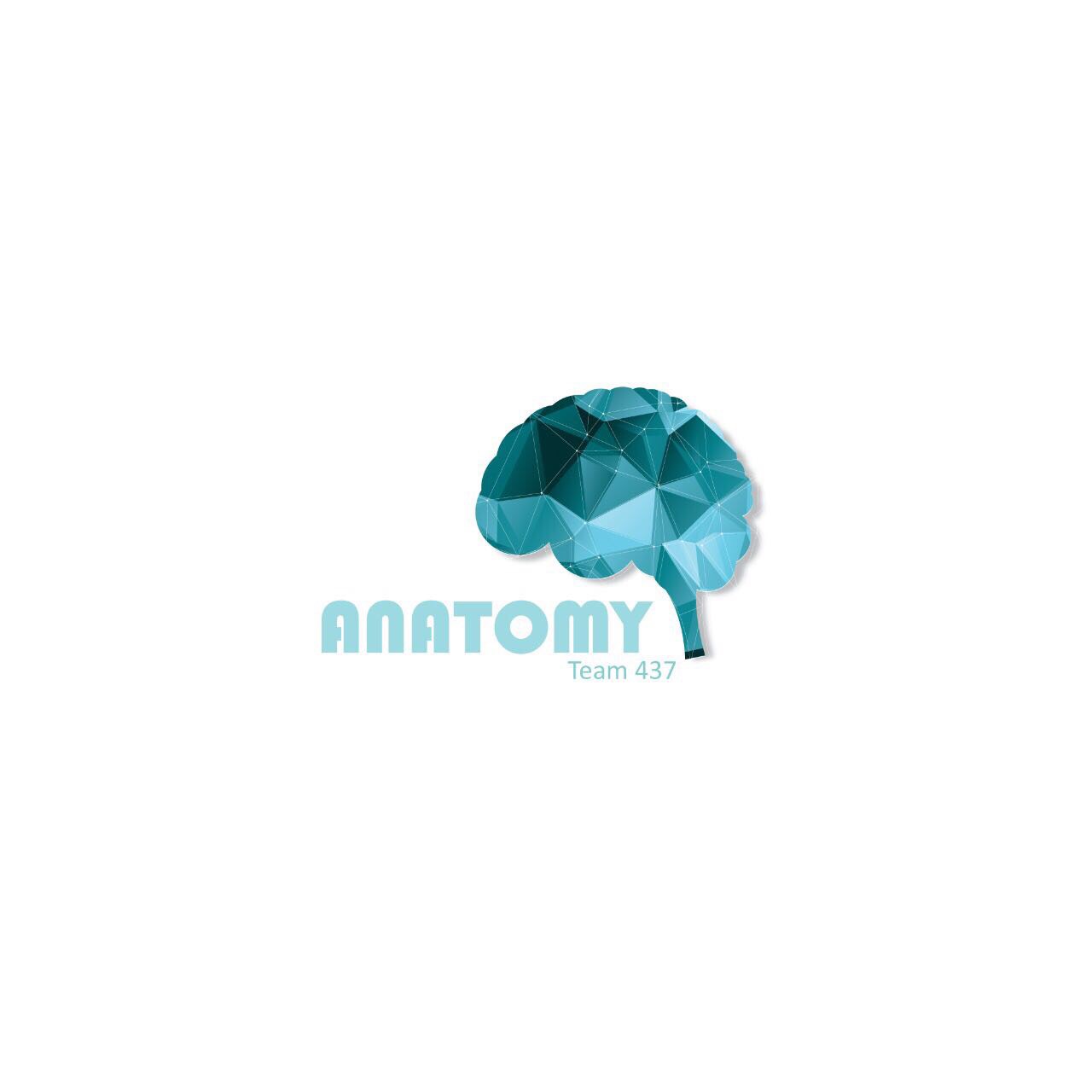 Radial and Ulnar Nerves
Lecture 14
Please check our Editing File.
{وَمَنْ يَتَوَكَّلْ عَلَى اللَّهِ فَهُوَ حَسْبُهُ}
هذا العمل لا يغني عن المصدر الأساسي للمذاكرة
Objectives
Describe the anatomy of the radial & ulnar nerves regarding: origin, course & distribution. 
 List the branches of the nerves. 
 Describe the causes and manifestations of nerve injury
Text in BLUE was found only in the boys’ slides
Text in PINK was found only in the girls’ slides
Text in RED is considered important 
Text in GREY is considered extra notes
Recall
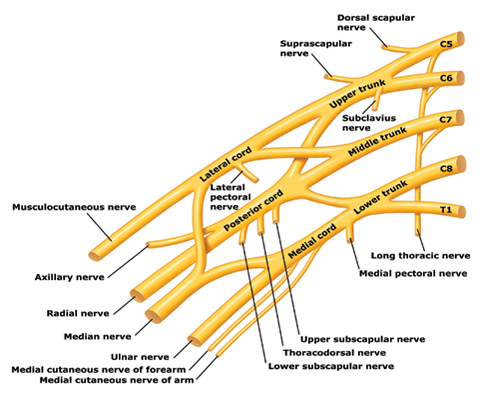 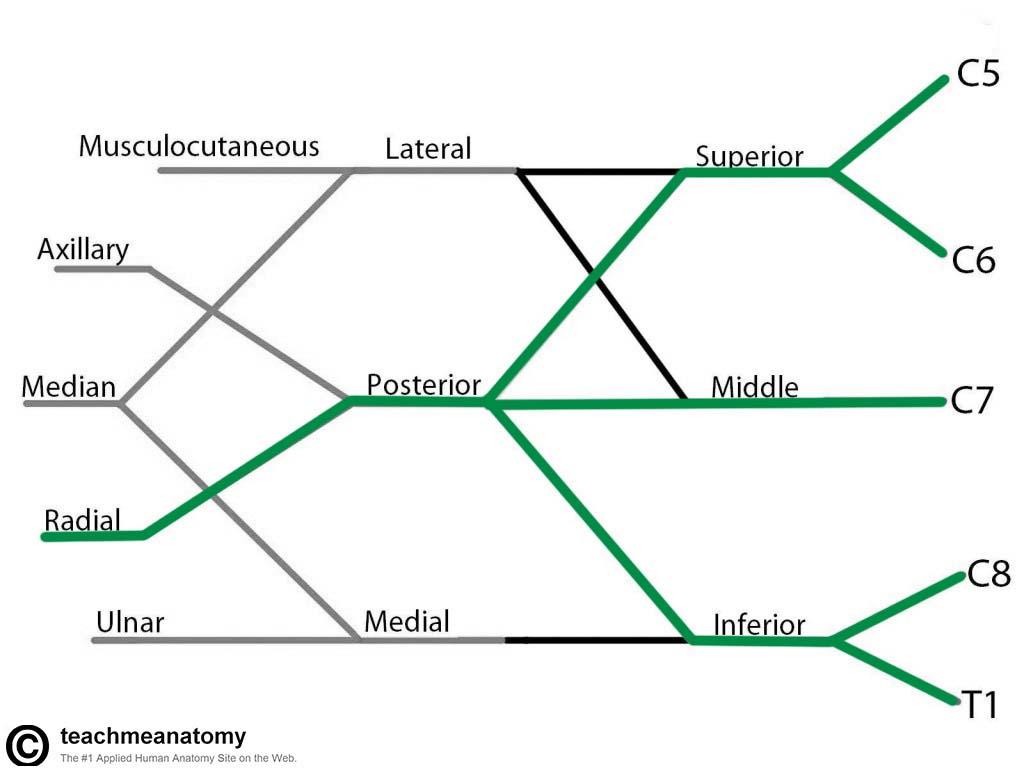 Radial Nerve
Origin: Posterior cord of the brachial plexus in the axilla(the largest branch of nerves in the upper limb)
Supplies: All muscles of the posteriorcompartment of the arm (triceps) & forearm (3 groups)
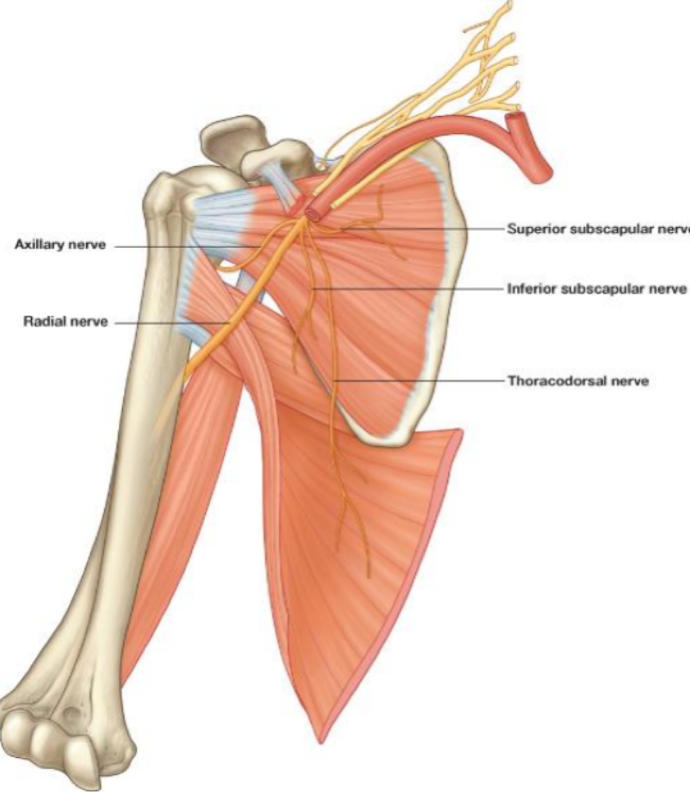 *No muscle supplied by the radial nerve in the hand
Radial Nerve, Course & Distribution
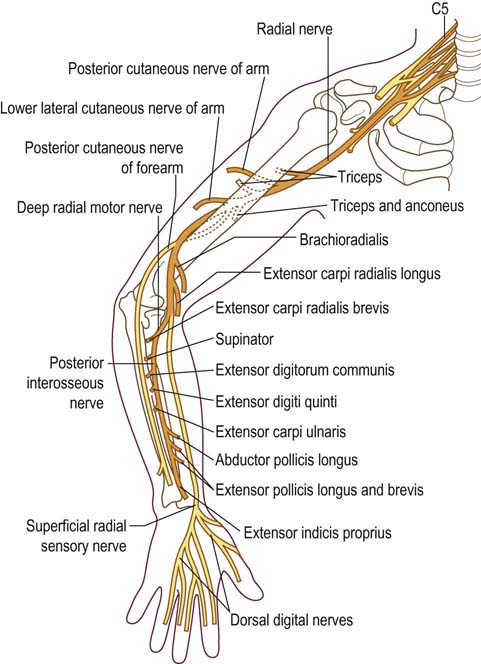 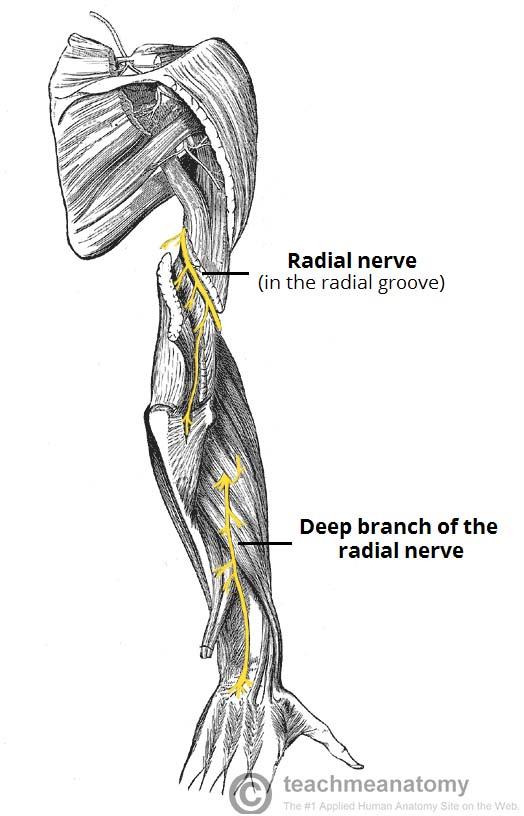 Branches
Picture
From team 436
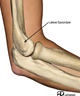 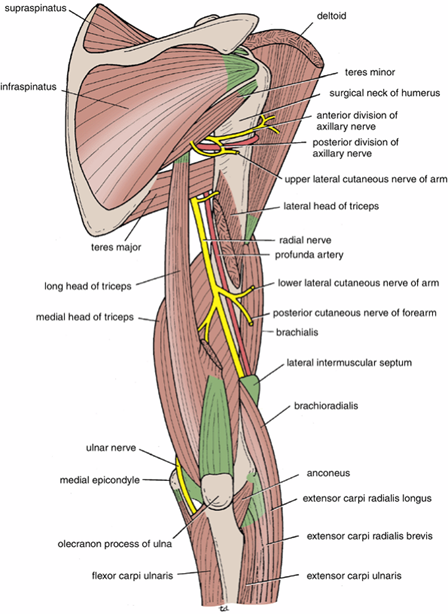 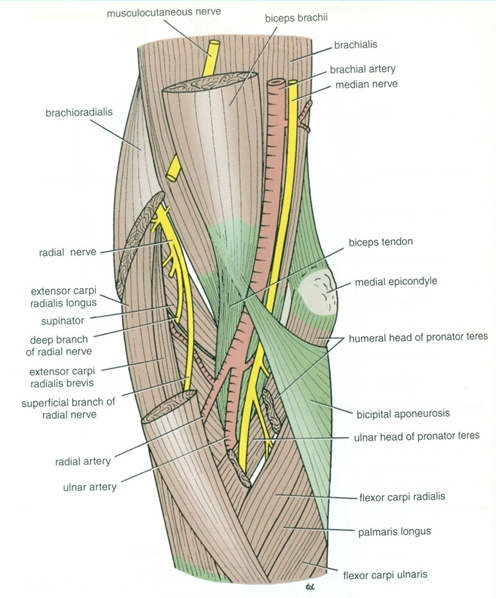 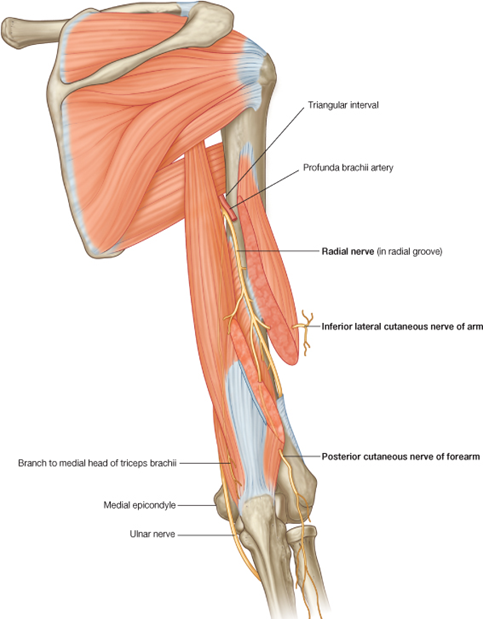 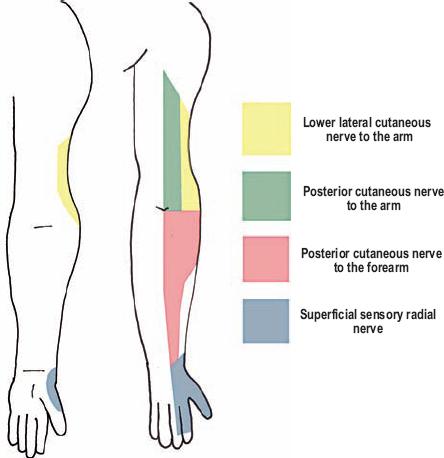 Superficial branch of the radial nerve
Sensory nerve only
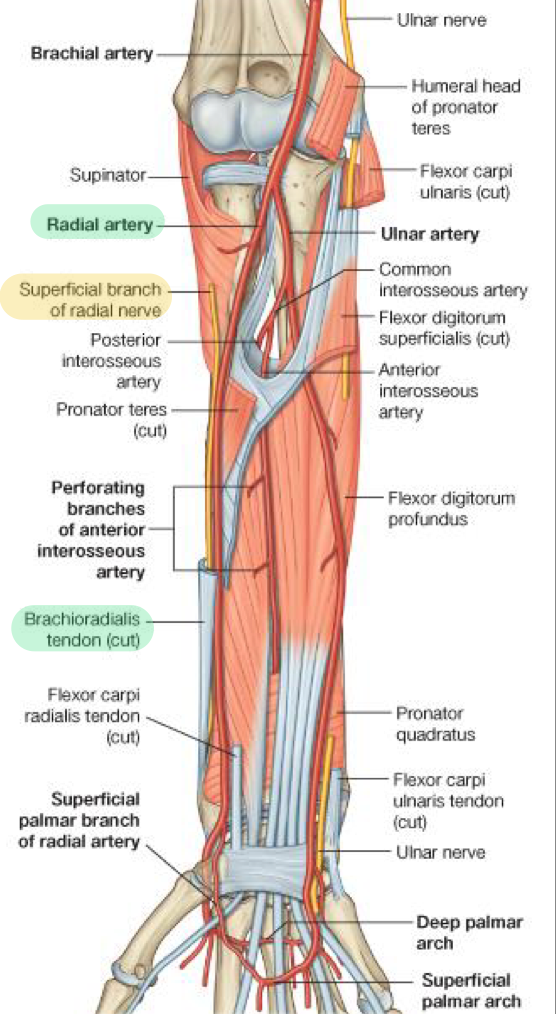 “cutaneous supply”
The medial and lateral cutaneous of the arm and forearm is supplied by the medial cutaneous nerve of the arm and medial cutaneous nerve of the forearm
Course:
1- It descends under cover (tendon) of Brachioradialis. 
2-Lateral to radial artery
3-It emerges beneath the brachioradialis tendon.
علشان يعدي من الـ Anatomical Snuff Box.
Termination: 
It reaches the posterior surface of the wrist, where it divides into terminal branches that supply the skin:
on the lateral two thirds of the posterior surface (dorsum) of the hand
the posterior surface over the proximal phalanges of the lateral three and half fingers. (All finger except distal phalanges “nail beds”)
The area of skin supplied by the nerve on the dorsum of the hand is variable.
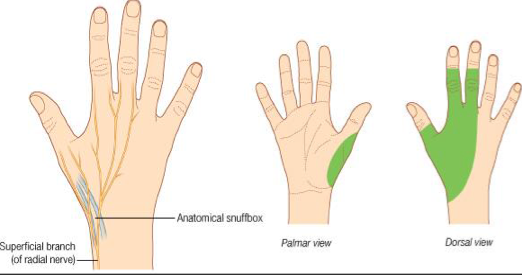 Deep branch of the radial nerve
Summary of branches of radial nerve
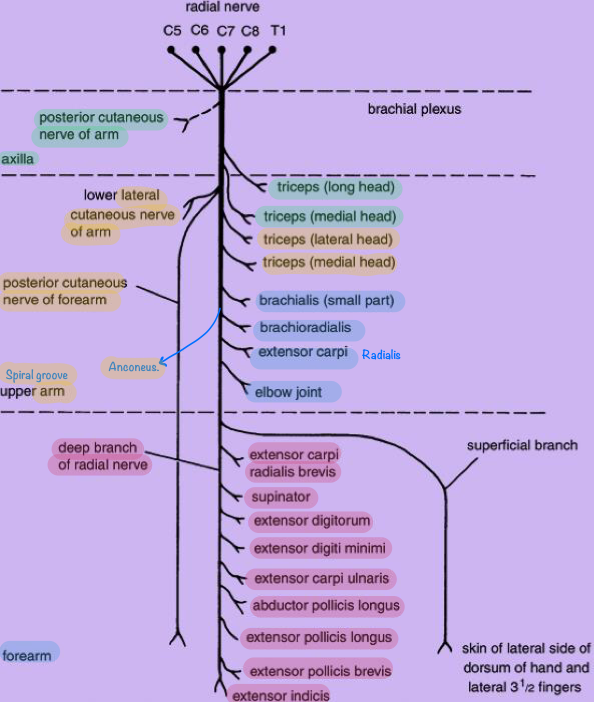 Deep branch of radial nerve =  posterior interosseous nerve
It winds around the neck of the radius, within the supinator muscle, and enters the posterior compartment of the  forearm.
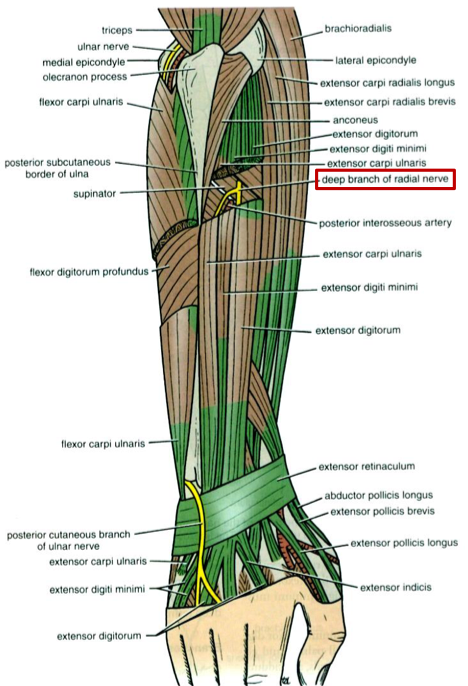 It supplies: (9 muscles out of 12 in the posterior compartment)
Extensor carpi radialis brevis.
Extensor carpi ulnaris. 
Supinator. 
Abductor pollicis longus.
Extensor pollicis brevis. 
Extensor pollicis longus. 
Extensor indicis. 
Extensor digitorum. 
Extensor digiti minimi.
All the extensors except ABE
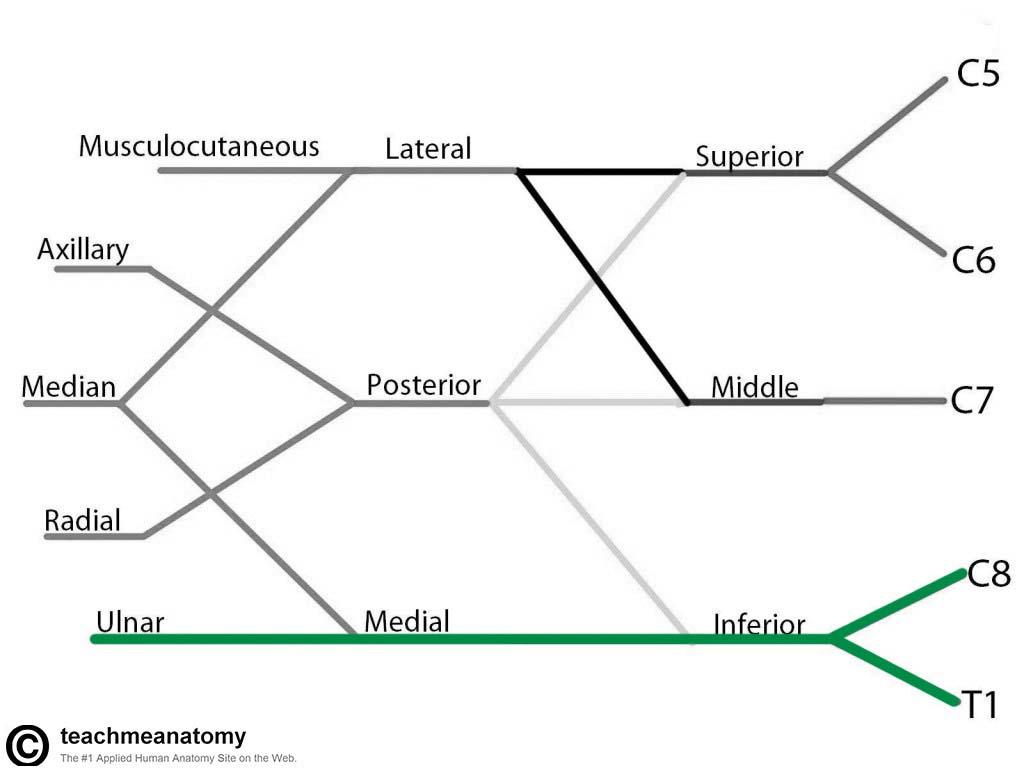 Ulnar nerve
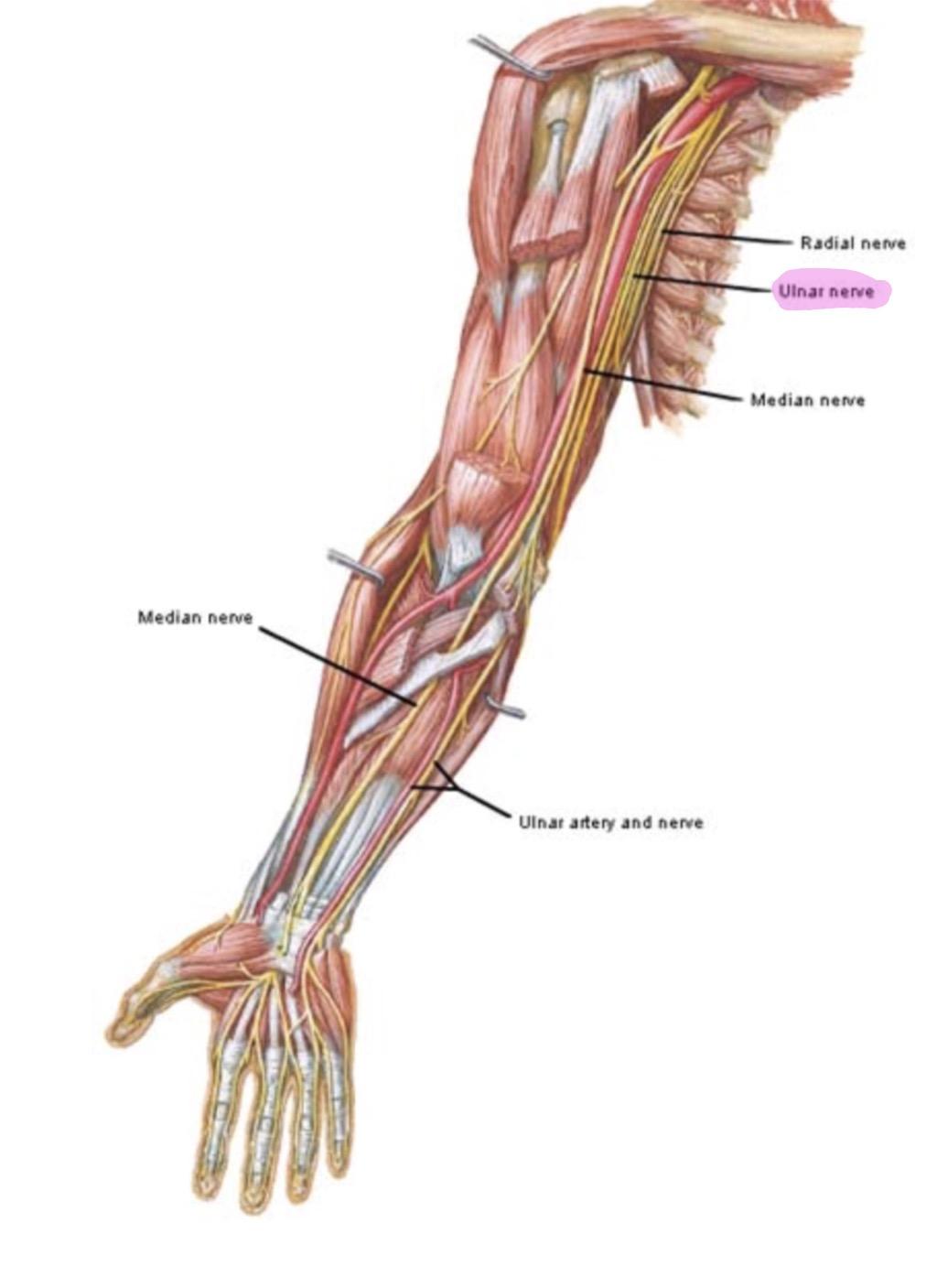 Origin: medial cord of brachial plexus 
Course: descends along the medial side of axillary artery and brachial artery .
3- Pierces the medial intermuscular septum.
4- passes behind the medial epicondyle of the humerus.
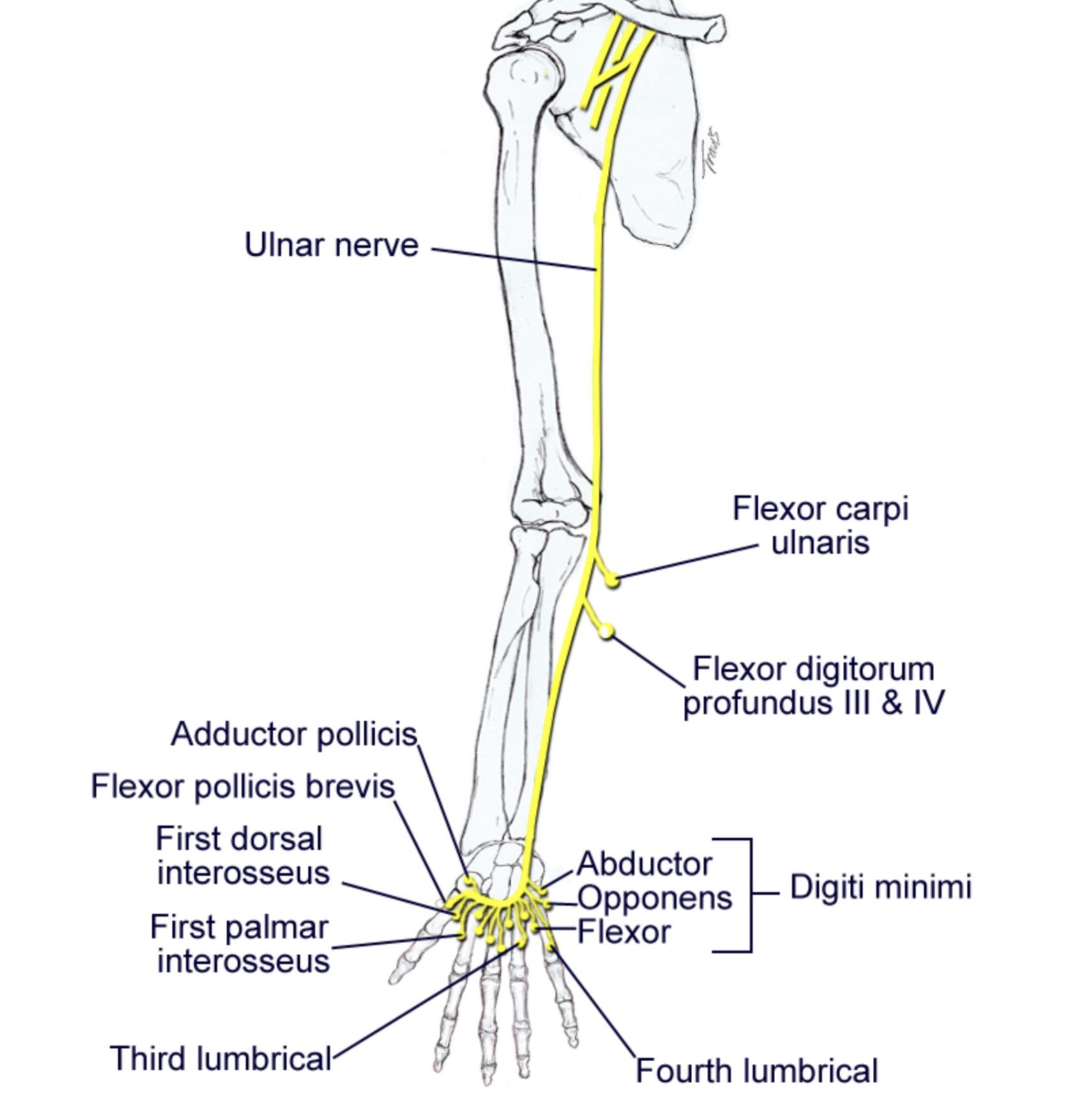 Ulnar nerve
It has no branches in the arm.
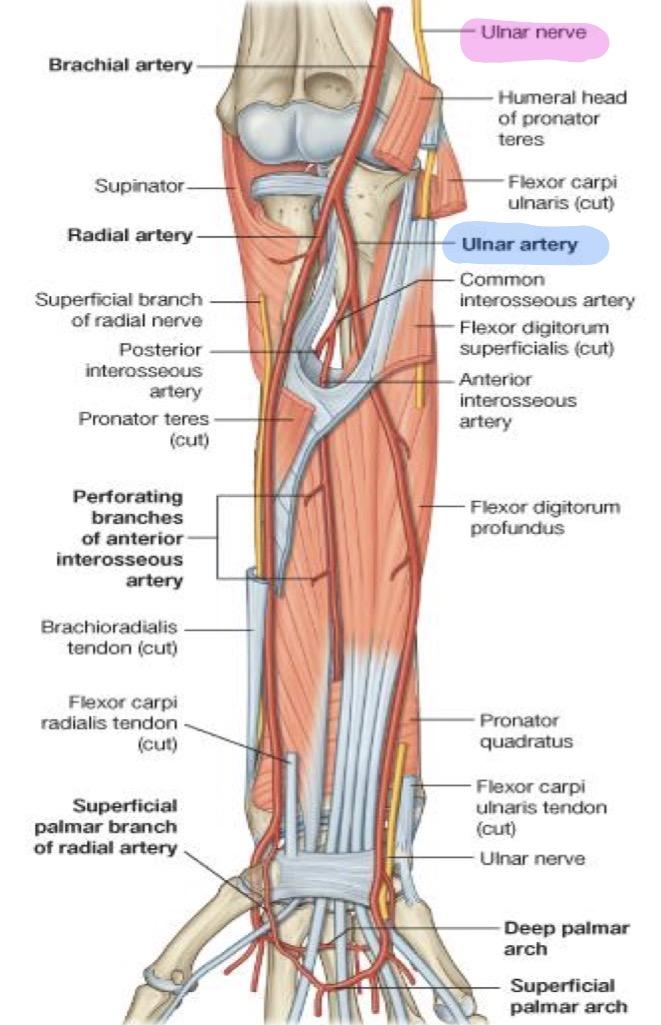 Course in the forearm:

Enters the anterior compartment through: flexor carpi ulnaris 

Descends: 
1- behind the flexor carpi ulnaris 
2- Medial to ulnar artery
Course at the wrist: 
 
Passes: 
Anterior to flexor retinaculum*
Lateral to pisiform bone
Medial to ulnar artery 
 
Divides into: superficial
and deep branches
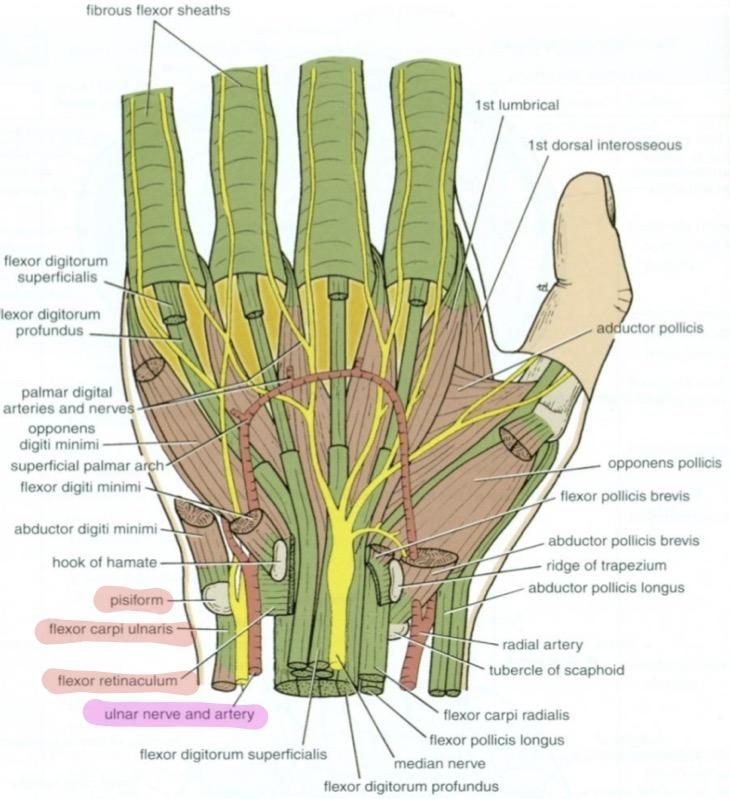 *the ulnar nerve & ulnar artery does not pass through the carpal tunnel
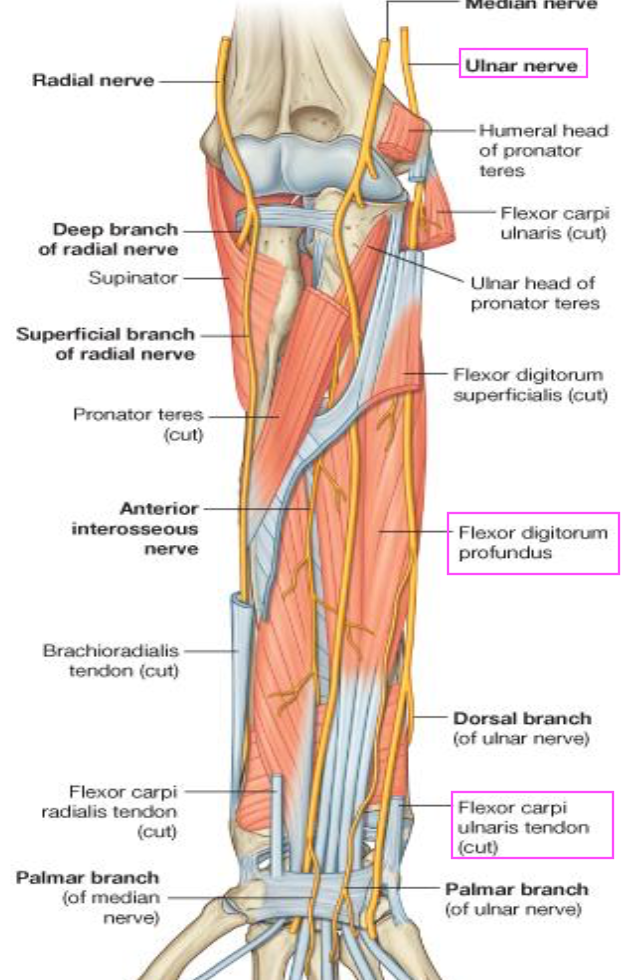 Branches of Ulnar Nerve
Flexor Carpi Ulnaris
It has no branches in the arm.
(1&½ muscles)
Muscular To:
Medial ½ of Flexor Digitorum Profundus
Articular To:
Elbow joint
In the Forearm
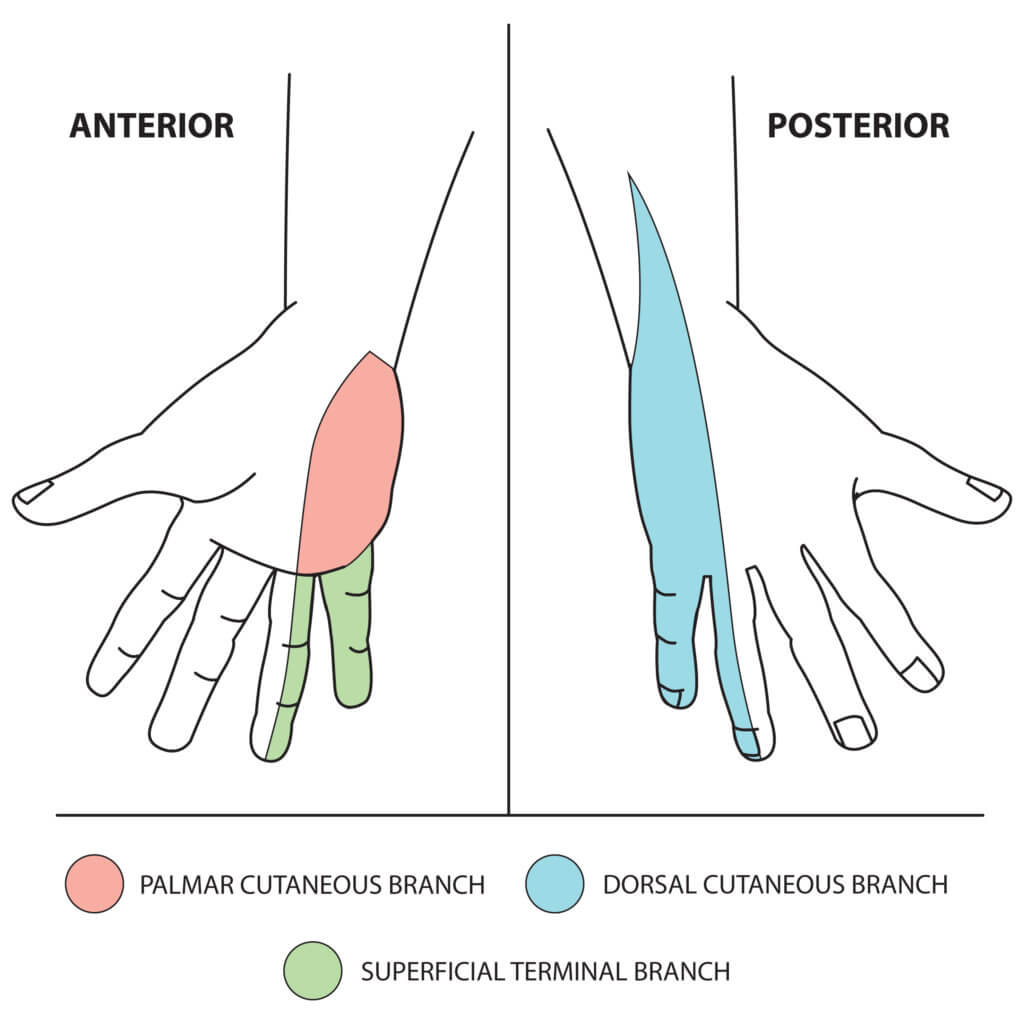 Dorsal (posterior) cutaneous
Supplies the skin over the Medial part of the palm
Supplies the skin over the back of Medial side of the hand and Medial 1½ fingers
Cutaneous:
Palmar cutaneous
Branches of Ulnar Nerve
Branches of Deep Terminal Branch:			1- Muscular:			
Hypothenar Eminence
All Interossei (Palmar & Dorsal)
3rd & 4th Lumbricals
Adductor pollicis				
2- Articular:
Carpal joints.
Superficial Terminal Branch:
1- Muscular:
Palmaris Brevis 
2- Cutaneous:
Skin over the Palmar aspect of the medial 1½ fingers (including nail beds).
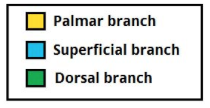 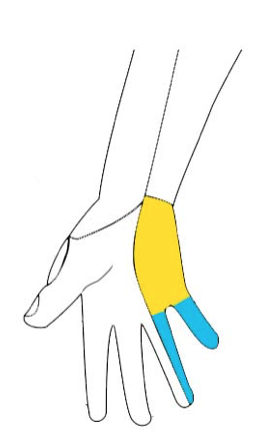 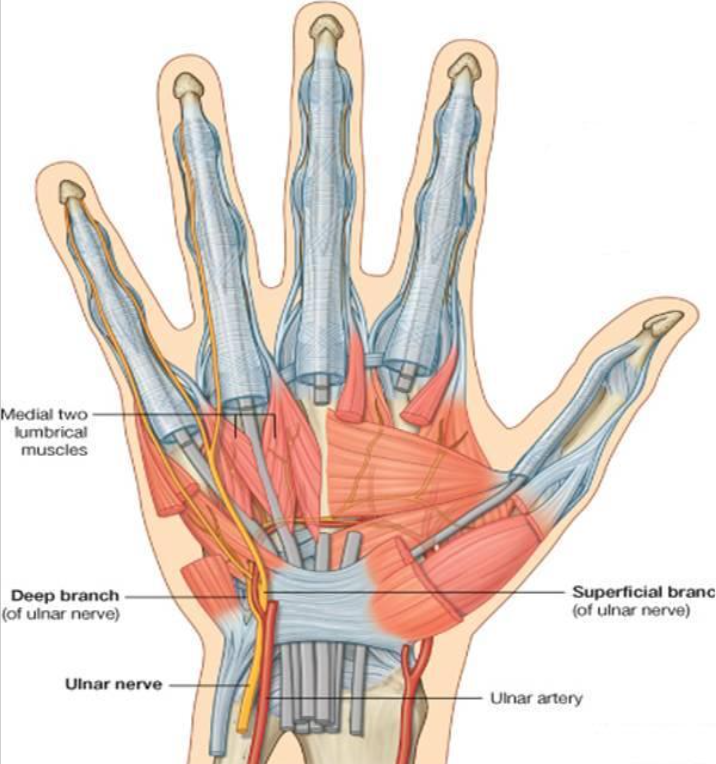 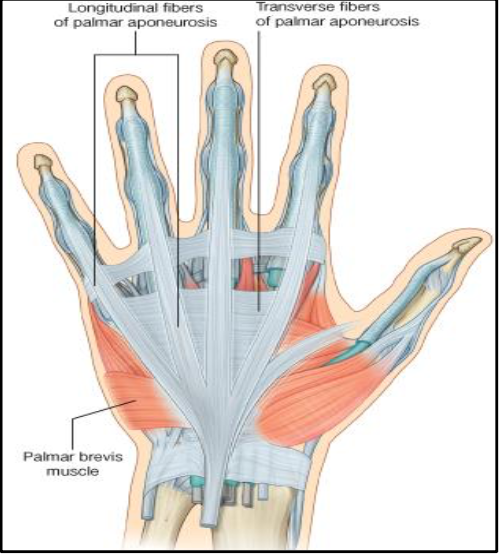 Summary of Branches of Ulnar Nerve
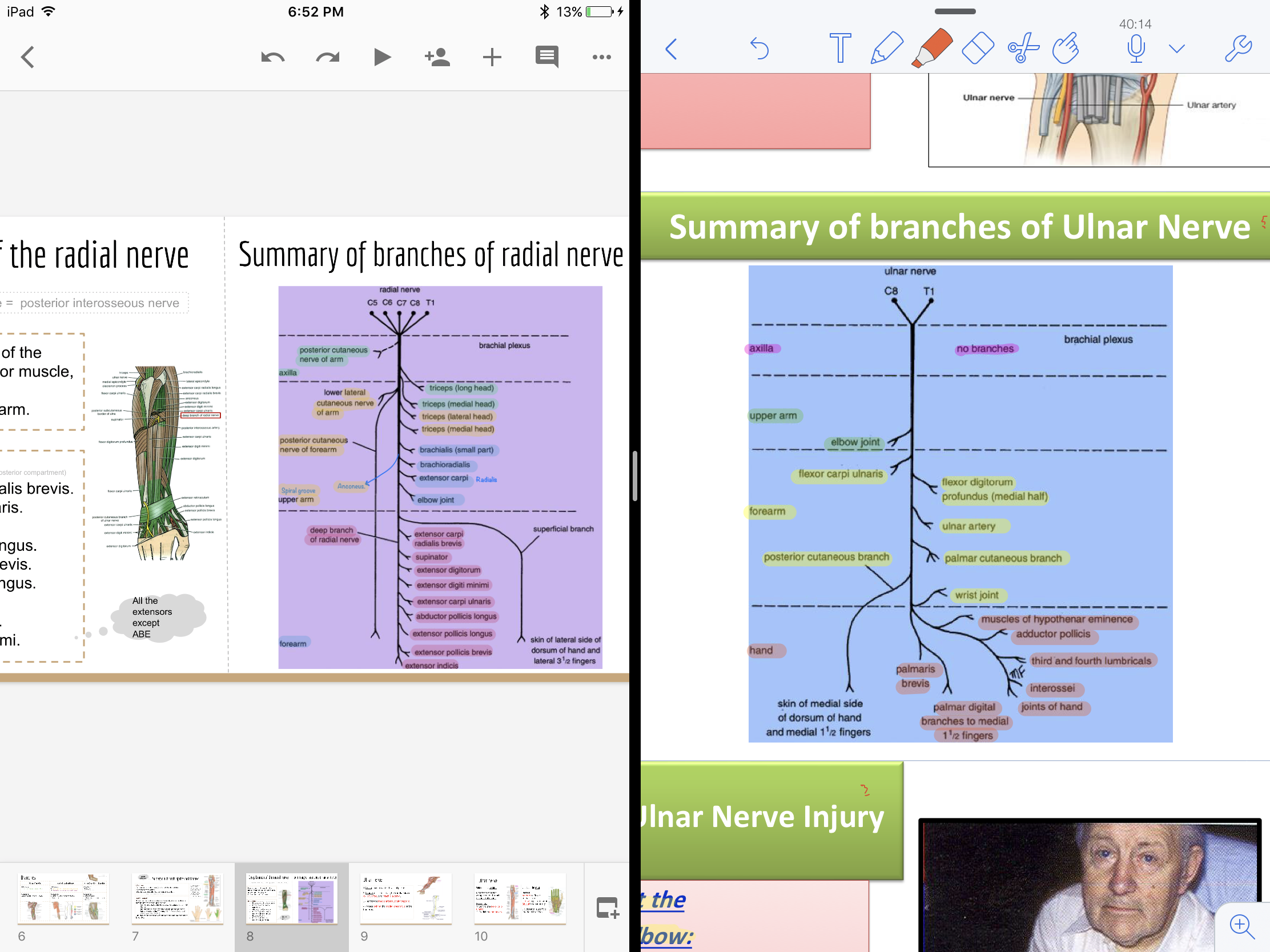 Injuries to the Radial nerve
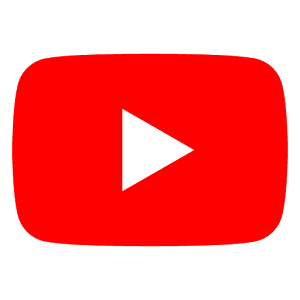 In the axilla The nerve can be injured by:
A drunkard falling asleep with one arm over the back of a chair**.
By fractures and dislocations of the proximal end of the humerus*.
 The triceps, the anconeus, and the long extensors of the wrist are paralyzed.
The patient is unable to extend the elbow & the wrist joints, and the fingers  (Wrist Drop)
In the Spiral Groove:
Injury or fracture of the spiral groove of the humerus, the patient is unable to extend thewrist and the fingers (Wrist Drop).
**Saturday night paralysis
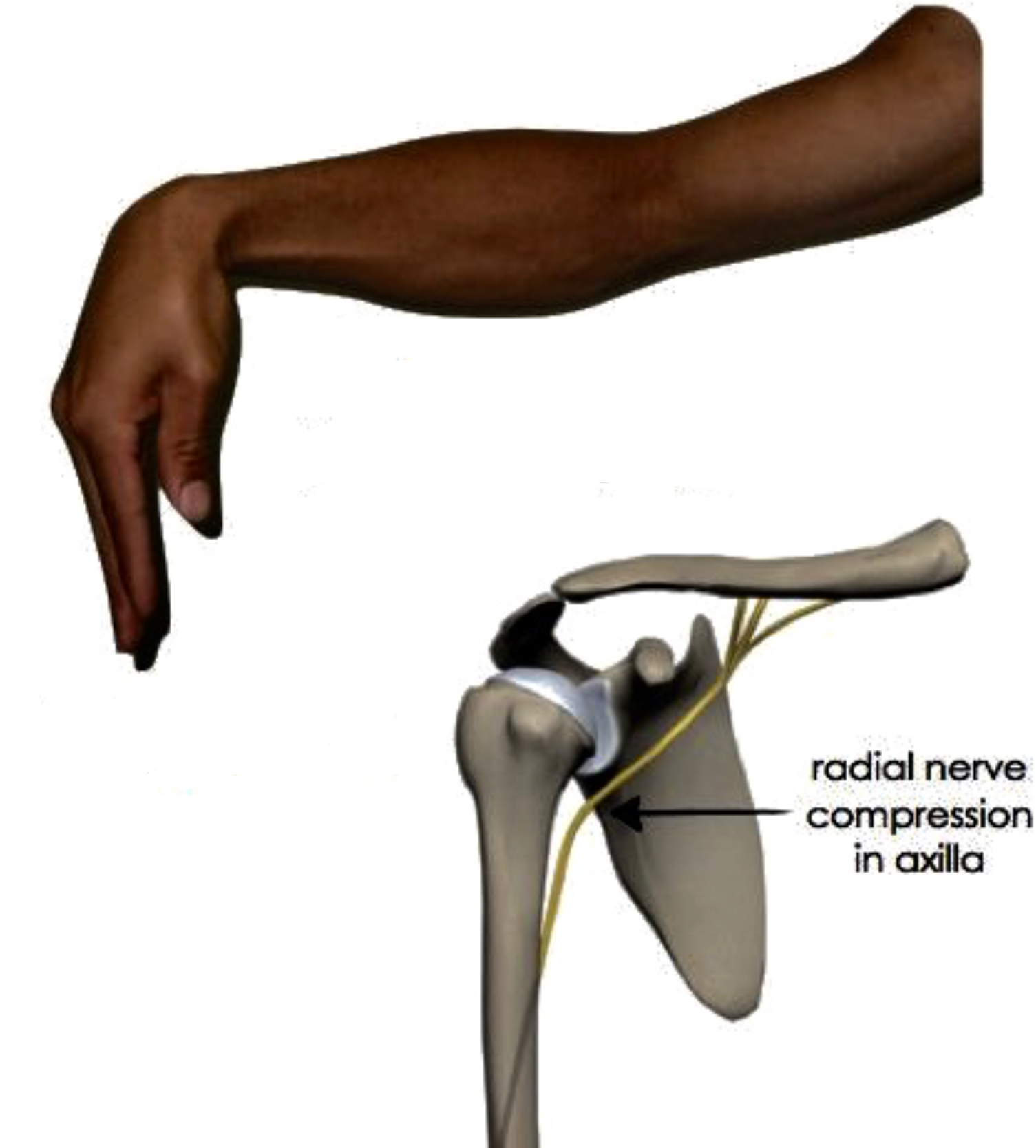 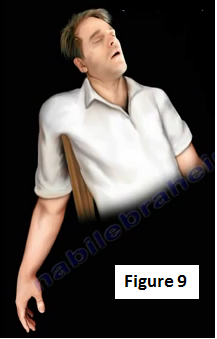 *a dislocation of the shoulder joint will cause the head of humerus to descend to the axilla (because of the presence of the rotator cuff) and press on the radial nerve.
Injuries to the superficial branch of the radial nerve
Injuries to the deep branch of the radial nerve
The deep branch of the radial nerve is purely Motor (It supplies the extensor muscles in the posterior compartment of the forearm). 
• It can be damaged in fractures of the proximal end of the radius or during dislocation of the radial head. 
• The nerve that supply the supinator and the extensor carpi radialis longus will be undamaged.
and because the latter muscle is powerful, it will keepthe wrist joint extended,
• (No wrist Drop) ABE muscles are still working • No sensory loss
Superficial radial nerve, is a Sensory nerve. 
Injury like a stab wound, results in a variable small area of anesthesia over the dorsum of the hand and lateral three and half fingers up to the base of their distal phalanges.
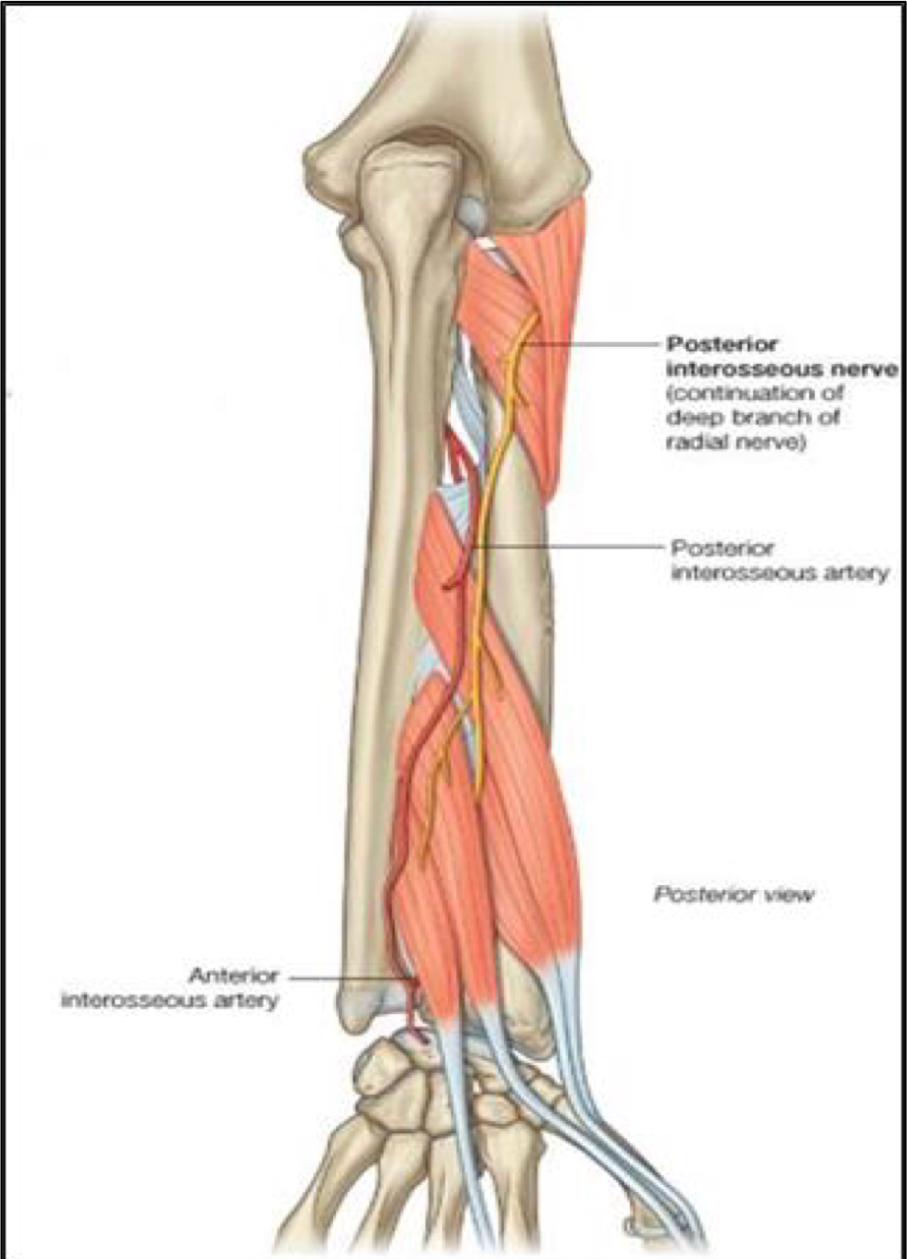 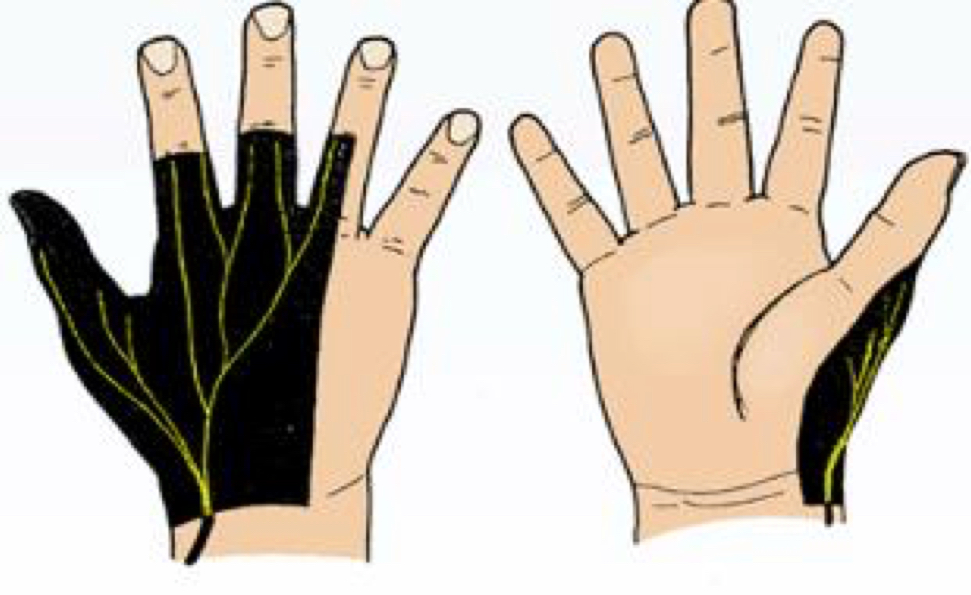 *Partial: only 2 fingers are affected (complete in case of injury to both median & ulnar nerves)
** Claw Hand: is characterized deformity of ulnar nerve injury, it causes extension of metacarpophalangeal joint and flexion of interphalangeal joints. Opposite to writing position.
Different deformities of Nerve injury
Ulnar nerve Injury
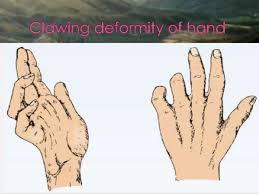 At the Elbow:
 Atrophy of Ulnar side of forearm.
 Flexion of the wrist with Abduction.
 Partial* Claw hand.**
Wasting of Hypothenar Eminence.
Claw Hand
Ulnar Nerve
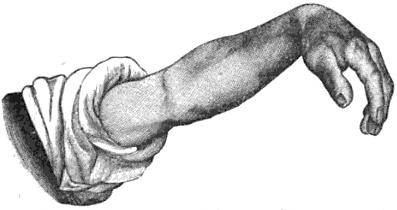 Wrist Drop
Radial Nerve
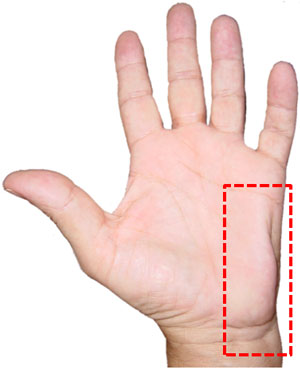 At the wrist: 
Partial Claw Hand. 
Wasting of Hypothenar Eminence.
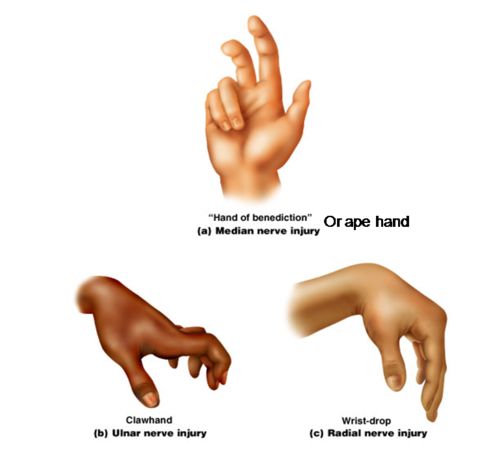 Ape Hand
Median Nerve
Summary
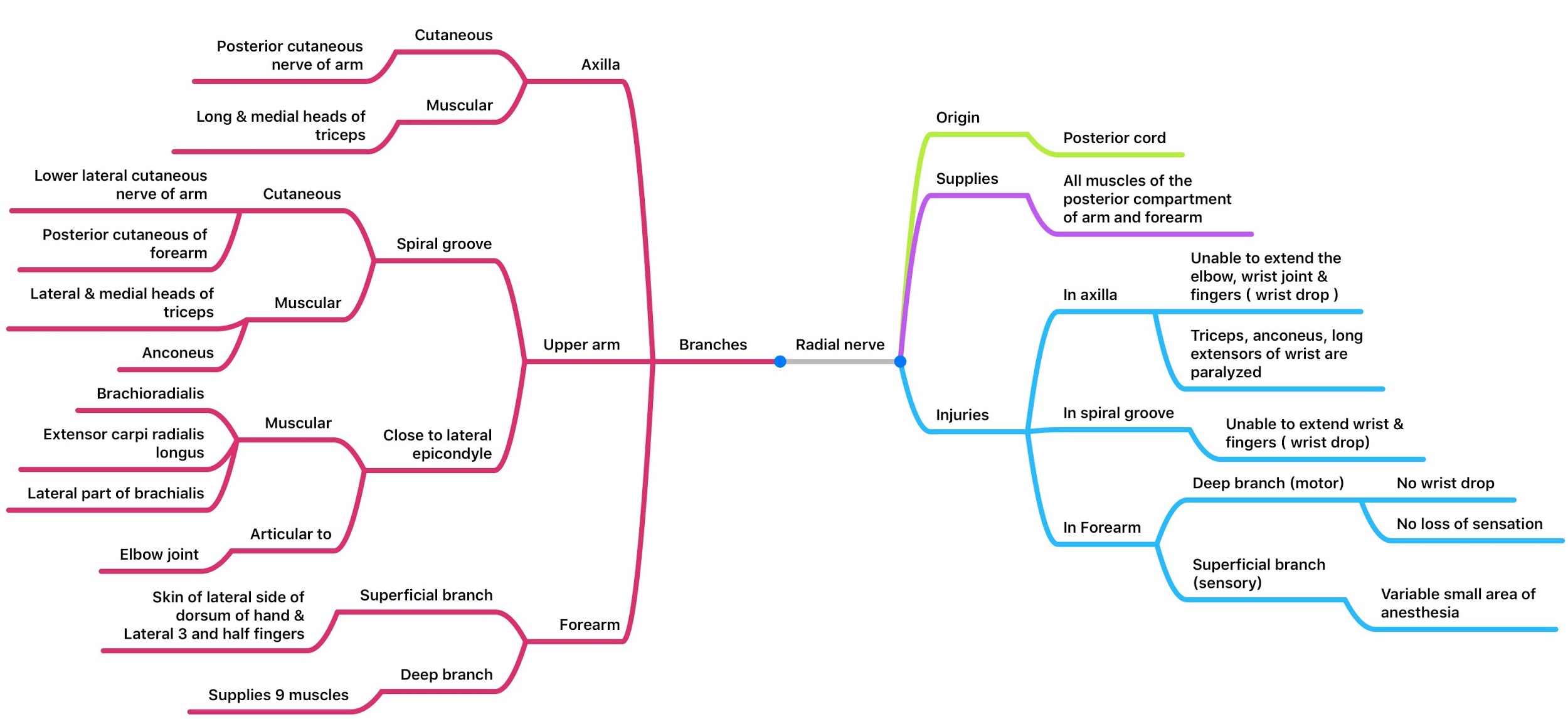 Summary
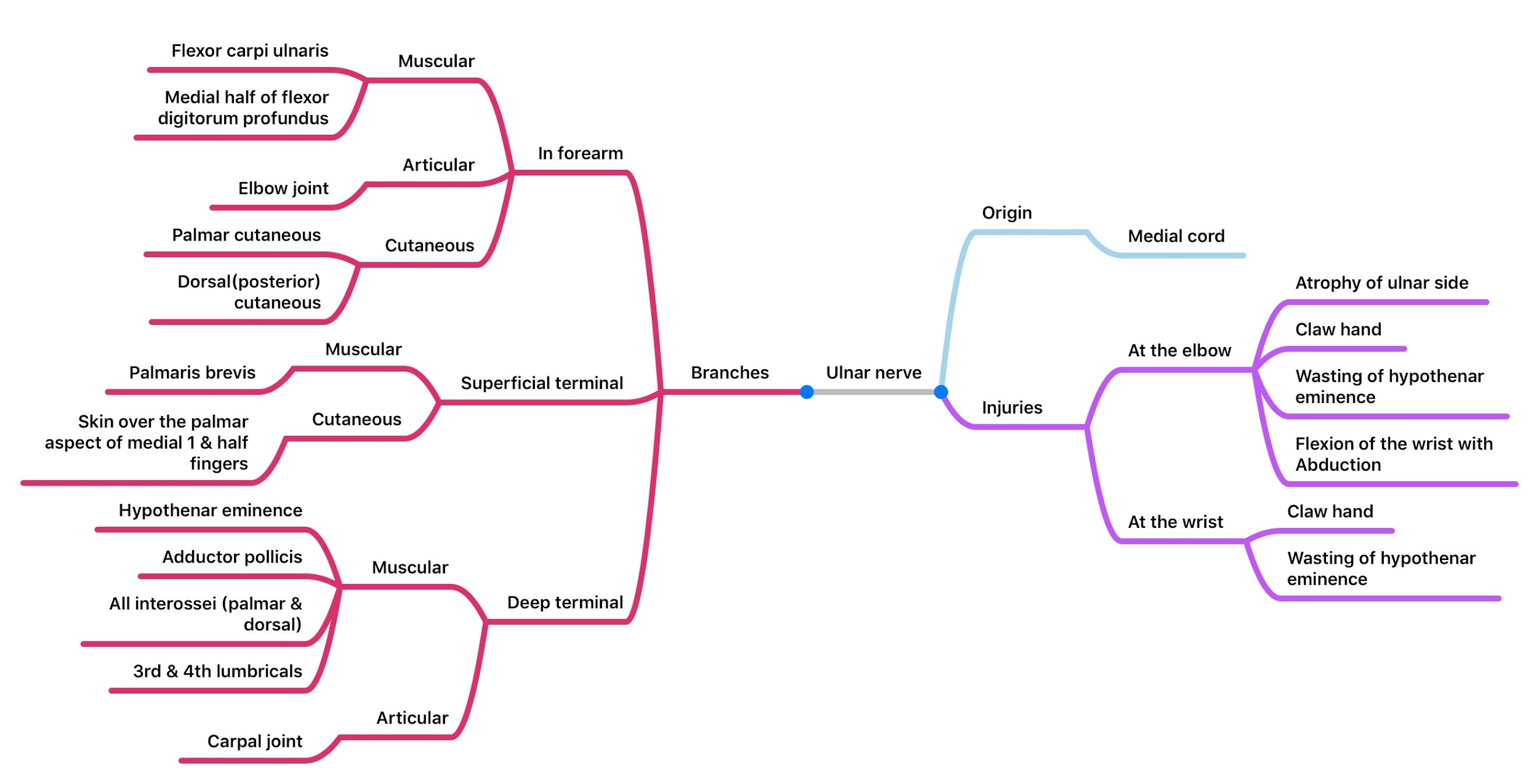 SAQ
Questions
The roots contributing to the radial nerve are
Posterior cord C8,T1
Posterior cord C5,6,7,8,T1
Medial cord C5,6,7,8,T1
6. Describe the characteristics of ulnar nerve injury at the wrist.
4. The neck of the humerus is directly in contact with which of the following nerves?
Axillary nerve
Radial nerve 
Medial nerve
7. Name 5 muscles innervated by the deep branch of the radial nerve.
8. Which part of the humerus is directly in contact with the ulnar nerve?
2.  The radial nerve divides into deep and superficial branches where?
In the axilla
Close to the lateral condyle
At the cubital fossa
5. A man with injury of the radial nerve at the spiral groove will be able to:
Extend wrist
Extend elbow
Extend fingers
3.  The shaft of the humerus is directly in contact with which of the following nerves?
Radial nerve
Ulnar nerve
Musculocutaneous nerve
Answers: 1. B 2. C 3. A 4. A 5. B
6. Hypothenar eminence wasting, claw hand
7. Supinator, Extensor pollicis brevis, extensor digitorum, extensor digiti minimi, extensor carpi ulnaris
8. Medial epicondyle
Team Members
Faisal Fahad Alsaif (Team Leader)Abdulaziz Al dukhayel ‏Fahad Alfaiz ‏Akram Alfandi ‏Saad Aloqile ‏Saleh Almoaiqel ‏Abdulaziz Alabdulkareem ‏Abdullah Almeaither ‏Yazeed Aldossari ‏Muath Alhumood Abdulrahman Almotairi
‏
Abdulelah Aldossari ‏Abdulrahman Alduhayyim ‏Hamdan Aldossari ‏Mohammed Alomar ‏Abdulrahman Aldawood ‏Saud Alghufaily ‏Hassan Aloraini Khalid Almutairi‏‏
Lamia Abdullah Alkuwaiz (Team Leader)
Rawan Mohammad Alharbi
Abeer AlabduljabbarAfnan Abdulaziz AlmustafaAhad AlgrainAlanoud AlmansourAlbandari AlshayeAlFhadah abdullah alsaleemArwa AlzahraniDana Abdulaziz AlrasheedDimah Khalid AlaraifiGhada AlhaidariGhada AlmuhannaGhaida AlsanadHadeel Khalid AwartaniHaifa AlessaKhulood AlwehabiLayan Hassan AlwatbanLojain AzizalrahmanLujain Tariq AlZaid
Maha BarakahMajd Khalid AlBarrakNorah AlharbiNouf AlotaibiNoura Mohammed AlothaimRahaf Turki AlshammariReham AlhalabiRinad Musaed AlghoraibySara AlsultanShahad AlzahraniWafa AlotaibiWejdan Fahad AlbadraniWjdan AlShamry
Abdulmajeed Alwardi ‏Abdulrahman Alageel ‏Rayyan Almousa ‏Sultan Alfuhaid ‏Ali Alammari ‏Fahad alshughaithry Fayez Ghiyath Aldarsouni ‏Mohammed Alquwayfili ‏‏Abduljabbar Al-yamani ‏Sultan Al-nasser ‏Majed Aljohani ‏Zeyad Al-khenaizan ‏Mohammed Nouri ‏Abdulaziz Al-drgam ‏Fahad Aldhowaihy ‏Omar alyabis